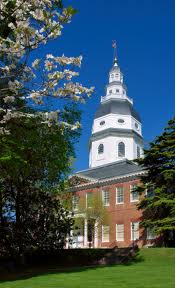 DAY ON THE HILL
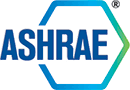 ASHRAE’S GOVERNMENT AFFAIRS COMMITTEE
What is ASHRAE’s Day on the Hill?
ASHRAE’s public policy briefing and advocacy day  

A time for ASHRAE volunteers to raise awareness of ASHRAE and the issues of concern to the Society
Why should we plan a Day on the Hill?
The pre-eminent opportunity to approach elected and appointed officials and their staffs face-to-face  
An opportunity to support or oppose a particular piece of legislation on the legislative calendar  
A chance to make the ASHRAE Chapters and members the “go-to” people when issues arise in our industry in your area
When should we plan a Day on the Hill?
Legislative calendars vary.  Some legislative bodies meet full time, others do not.  Plan well in advance by consulting their calendar.
Make sure to plan the Day on the Hill when elected officials and their staffs are most likely to be present and available.   
This approach can be modified for use with any elected body (i.e.:  Congress, Parliaments, Legislatures, County Commissions, City Councils, etc.).  
This same model can also be used when visiting non-elected officials such as code regulators and agency or department heads.
Why should Chapter Members participate?
Participation in this event is important for members of the Chapter and for this industry.  

It shows your dedication.  

It also helps build consensus and community within the Chapter.
REMEMBER, you are not lobbying…  	You are advocating for ASHRAE
You are an ASHRAE member and volunteer. 
You are not being paid or reimbursed to approach anyone.  
Lobbyists and clients frequently have a letter of agreement or contract to provide certain services for the fee being paid.  As an ASHRAE member and volunteer, you would not have that.  
Laws and rules regarding lobbying and lobbyists vary by jurisdiction so always check the rules for your jurisdiction.
Before heading out, here are some reminders
Gather all volunteers together
Hold a briefing for all volunteers to prepare for the day 
If possible, have an elected/appointed official present to speak
Have assignments made of which volunteer(s) shall visit which official (duplicate efforts look disorganized)
Before heading out, here are some reminders
Provide a chart or map of the building(s) where the elected/appointed officials are located so that volunteers can easily find their offices
Provide a copy of the day’s schedule for each volunteer
Provide a copy of the daily legislative agenda so that volunteers can see which pieces of legislation are being debated that day in committees or in the full session
Before heading out, here are some reminders
Prepare Day on the Hill packets for each elected/appointed official:
 
Fact Sheet on ASHRAE 
Fact Sheets on various standards 
Public Policy Issue Briefs
ASHRAE Chapter business cards 
some type of “collectible” such as a pen, pencil, magnet, calendar, etc. with ASHRAE Chapter logo – something the official might use on a regular basis and will remind him/her of the organization – always check for the gift policy in your jurisdiction as some are prohibited or have a limit on the amount that can be given
Before heading out, here are some reminders
Check to see if any of the volunteers know any elected/appointed official personally – a visit from someone the elected/appointed official knows is a real “plus”

Issue a press release in advance of the event and after the event to inform local media outlets
How to Approach an elected/appointed official or their staff member
Introduce yourself
Thank the elected/appointed official or their staff person for meeting with you
Introduce the Society (e.g.:  You are a volunteer with ASHRAE, a 56,000 member organization focused on building systems, energy efficiency, indoor air quality, refrigeration and sustainability, etc.) 
Let the elected/appointed official or their staff member know that ASHRAE has particular expertise of value when decisions about legislation/regulations in our industry must be made
How to Approach an elected/appointed official or their staff member
Be clear about your purpose for visiting today  
It may be just to raise awareness of ASHRAE and its mission  
However, it could be to support or oppose a particular piece of legislation or a regulation
If you are there due to a particular piece of legislation or regulation, be clear about what you are supporting or opposing and WHY! – Mention the legislation by bill number and title or the regulation by title
How to Approach an elected/appointed official or their staff member
Let the elected/appointed official or their staff person offer his/her position 
Keep the meeting brief by sticking to one topic  
If there for a particular piece of legislation or regulation, make sure you ask for the elected/appointed official’s support AND vote either for or against a particular piece of legislation/regulation
How to Approach an elected/appointed official or their staff member
If there on an “awareness raising” effort, make sure you ask the elected/appointed official or their staff person to consider ASHRAE’s position on any future legislation impacting our industry  
Provide the Day on the Hill packet which includes items listed above 
Chapter should send a follow-up thank you letter within two weeks after the Day on the Hill thanking the elected/appointed official(s) or their staff person(s) for the opportunity to visit his/her office and provide information on ASHRAE  
Make sure the thank you letter is positive even if the official did not help us achieve our goal(s) – keeping it civil improves chances of gaining a favorable audience on future issues
FAQs
Frequently asked questions can include…

How many elected/appointed persons will you visit?  (That determines how many ASHRAE member volunteers are needed)  
What if I am asked a question and don’t know the answer?
Are any elected/appointed officials already friends of the industry?
Resources
Regional Vice Chairs

Other Chapter GAC Chairs

Society Staff Liaisons (Alice Yates, Jim Scarborough and Jeremy Pollack [DC Office], ayates@ashrae.org, jscarborough@ashrae.org, jpollack@ashrae.org or GovAffairs@ashrae.org)    

ASHRAE Government Affairs website (http://www.ashrae.org/government-affairs)
Current Society GAC Leadership
Government Affairs Committee Executive Subcommittee

Chair 
Vice Chair 
Communications Coordinator 
Representative from Members Council 
Representative from Tech Council
Liaison from PubEd Council 
Society Treasurer
Board Coordinating Officer 
Board Ex Officio 
Chairs of all GAC Standing Subcommittees
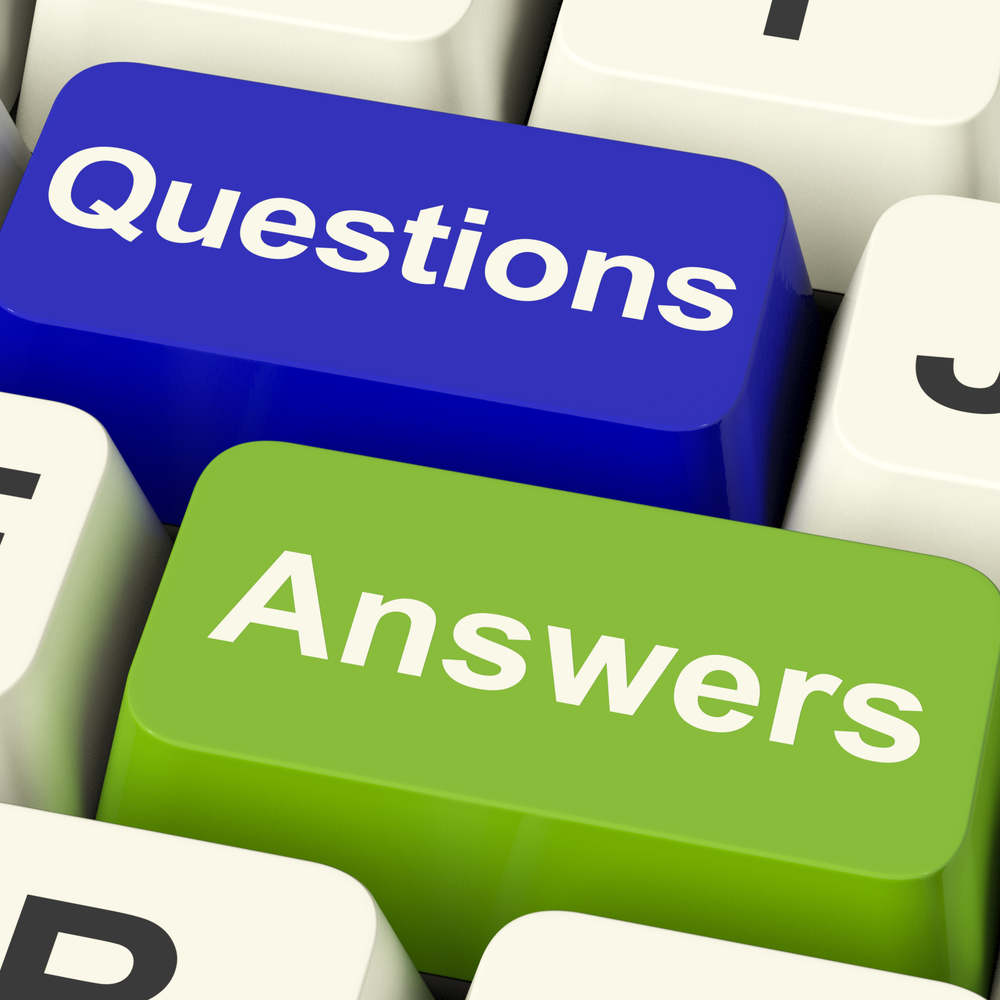 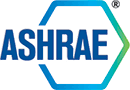